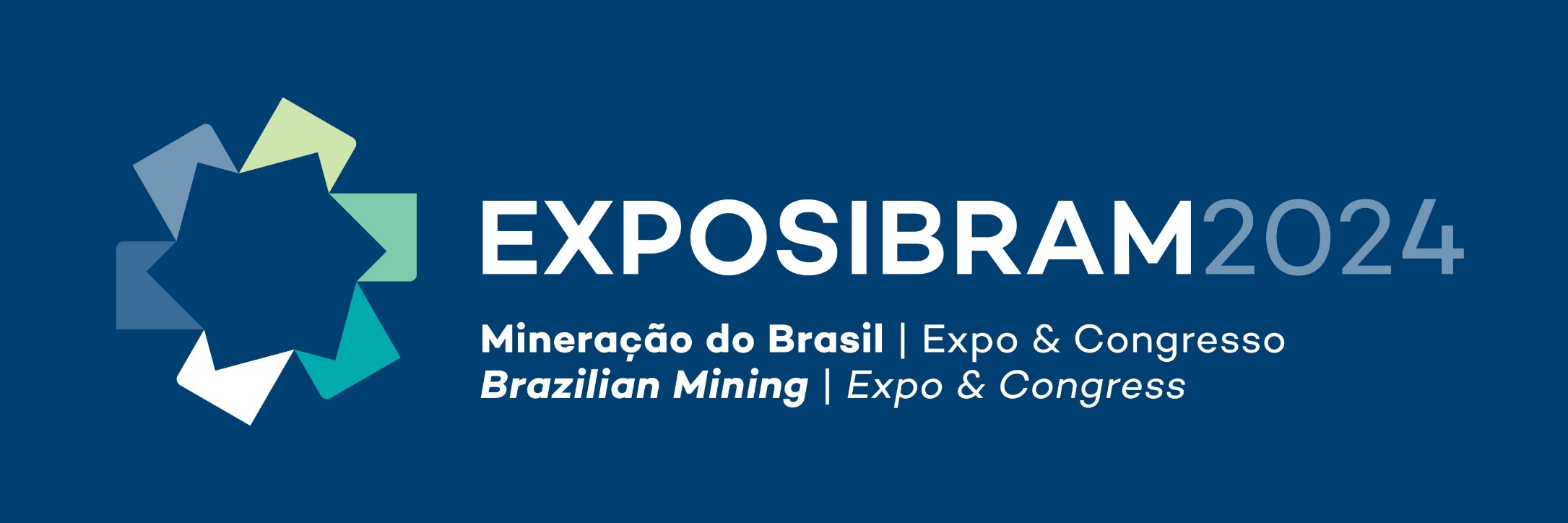 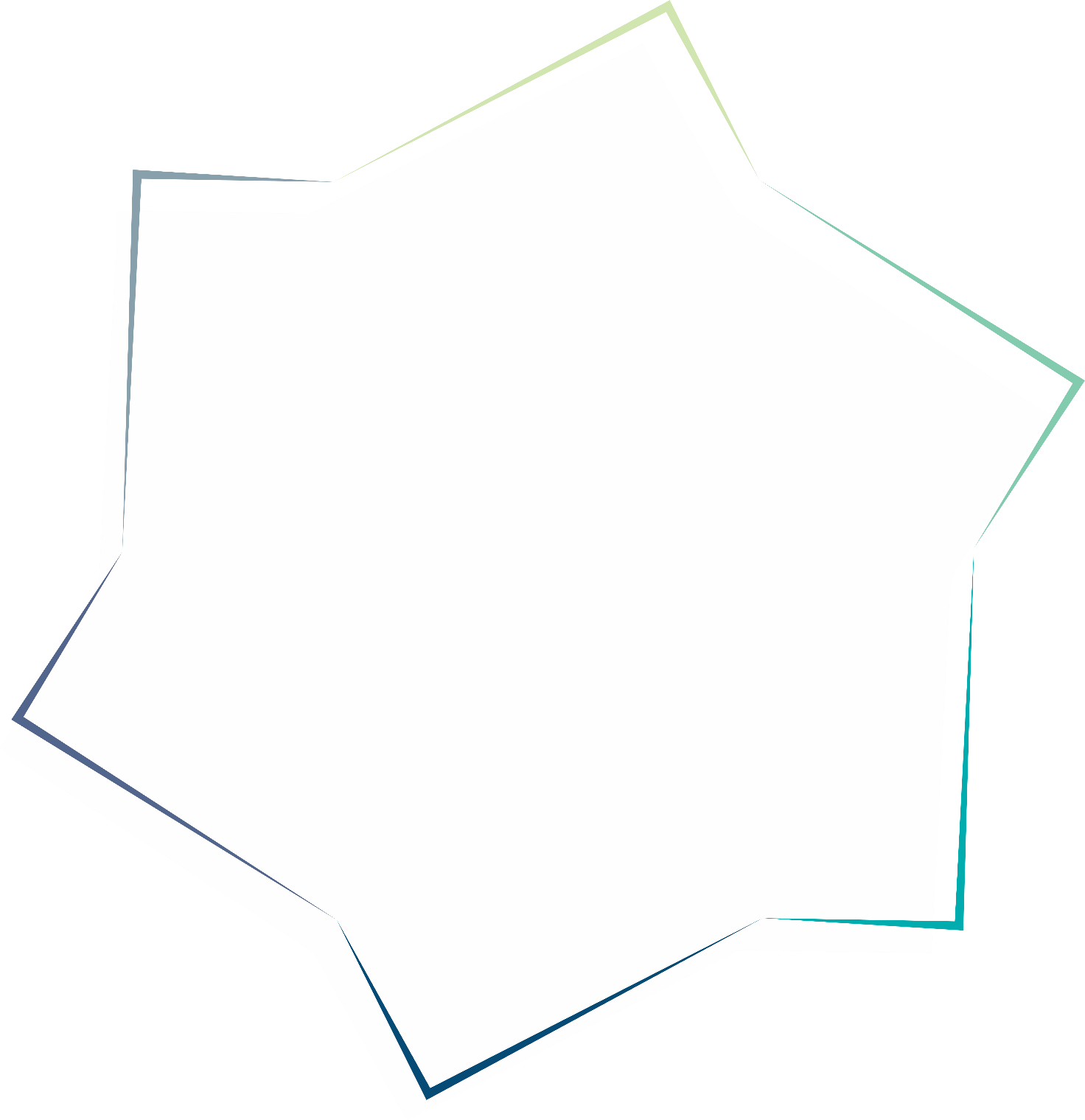 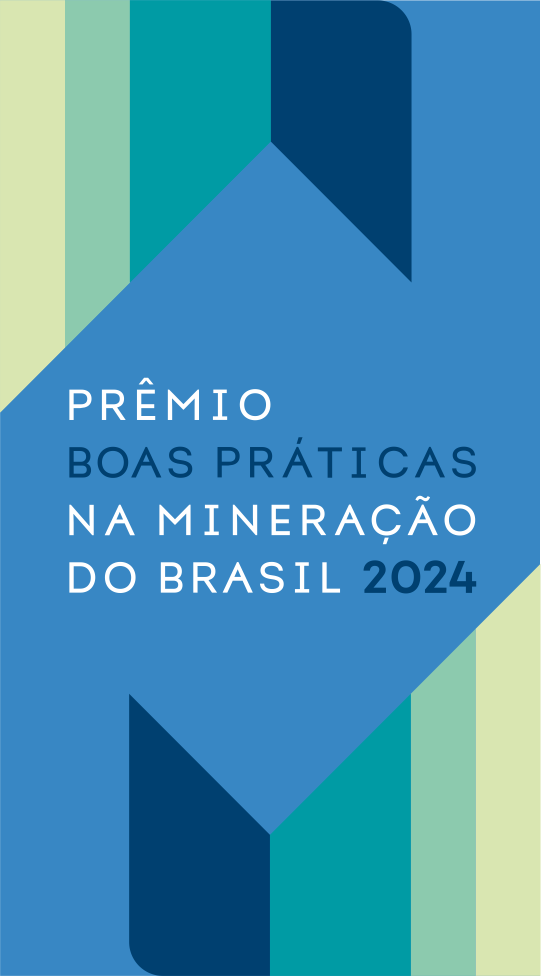 LOREM IPSUM 
LOREM IPSUM LOREM IPSUM
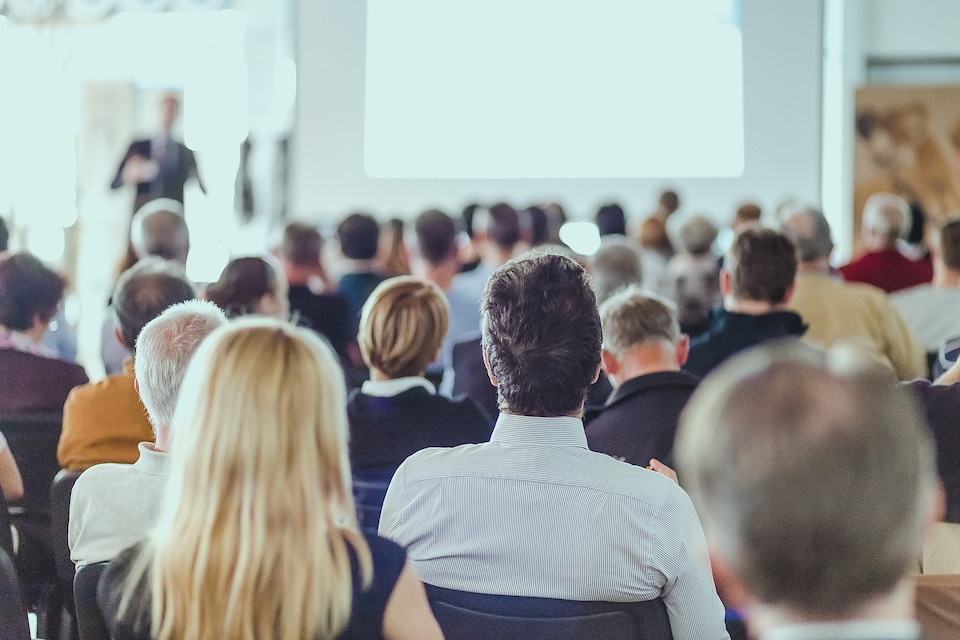 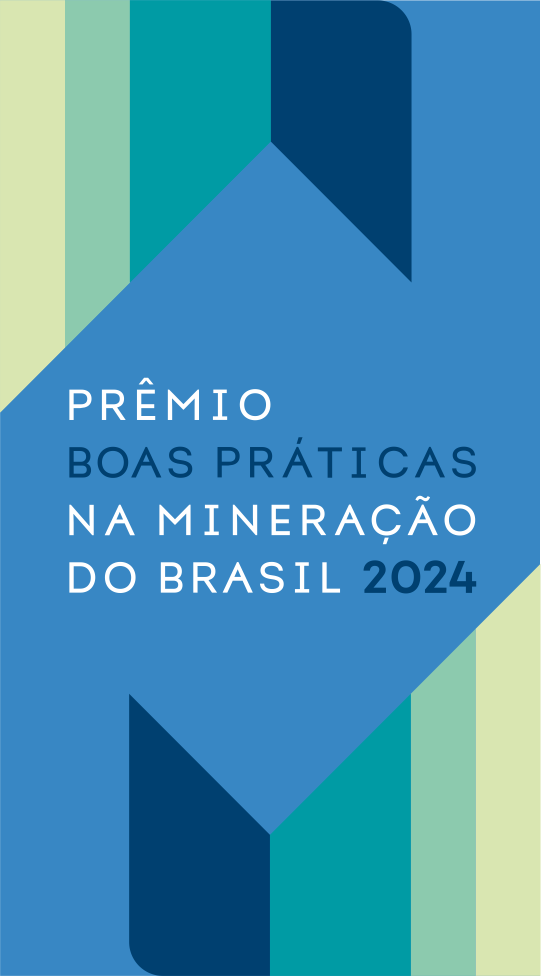 LOREM IPSUM 
LOREM IPSUM LOREM IPSUM
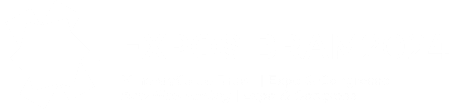 LOREM IPSUM 
LOREM IPSUM LOREM IPSUM
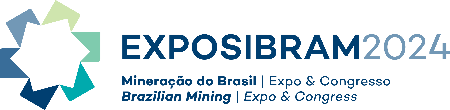 Lorem ipsum dolor sit amet, consectetur adipiscing elit. Duis dictum massa odio, vitae consequat ante feugiat in.

Lorem ipsum dolor sit amet, consectetur adipiscing elit. Duis dictum massa odio, vitae consequat ante feugiat in.

Lorem ipsum dolor sit amet, consectetur adipiscing elit. Duis dictum massa odio, vitae consequat ante feugiat in.
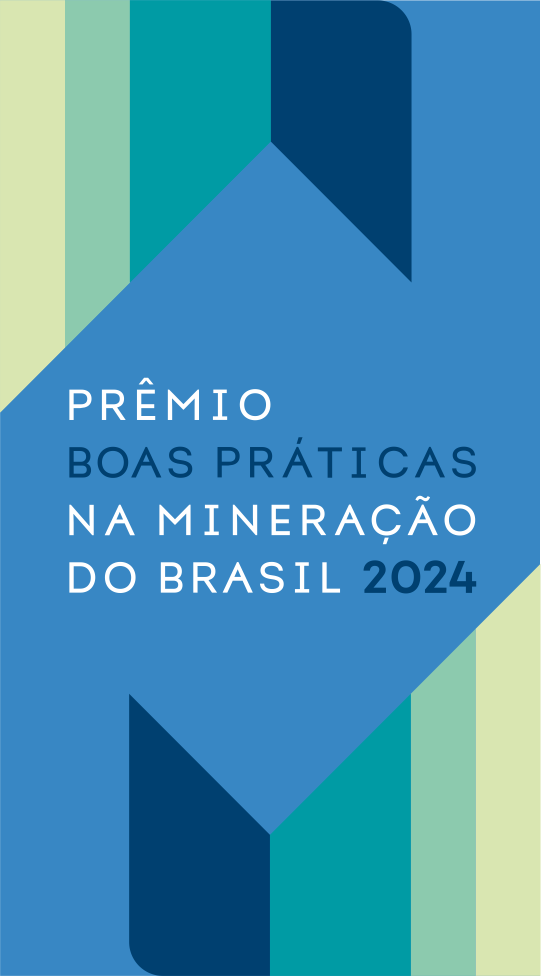 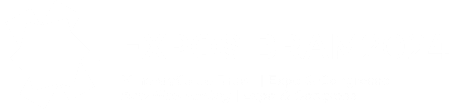 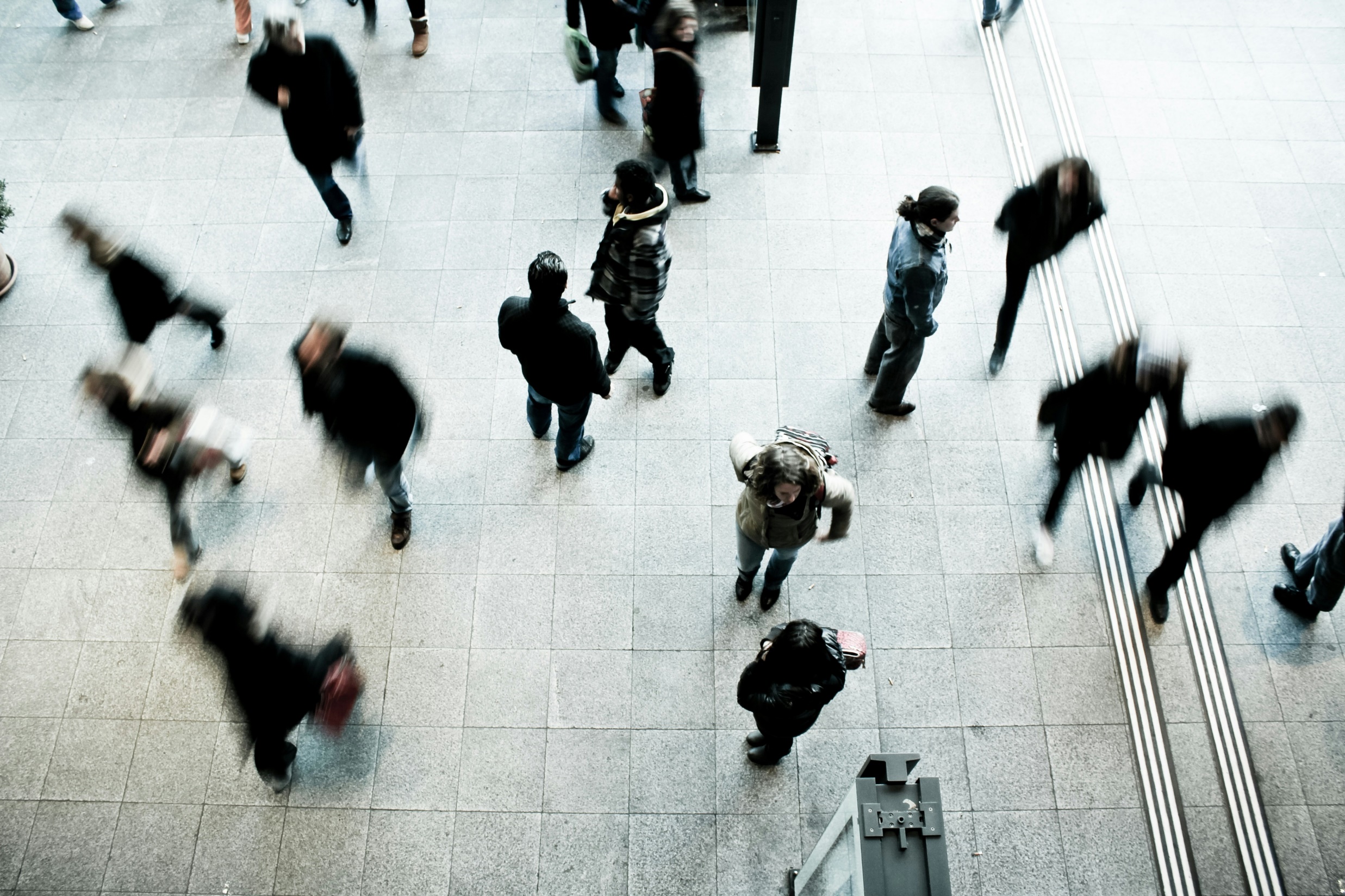 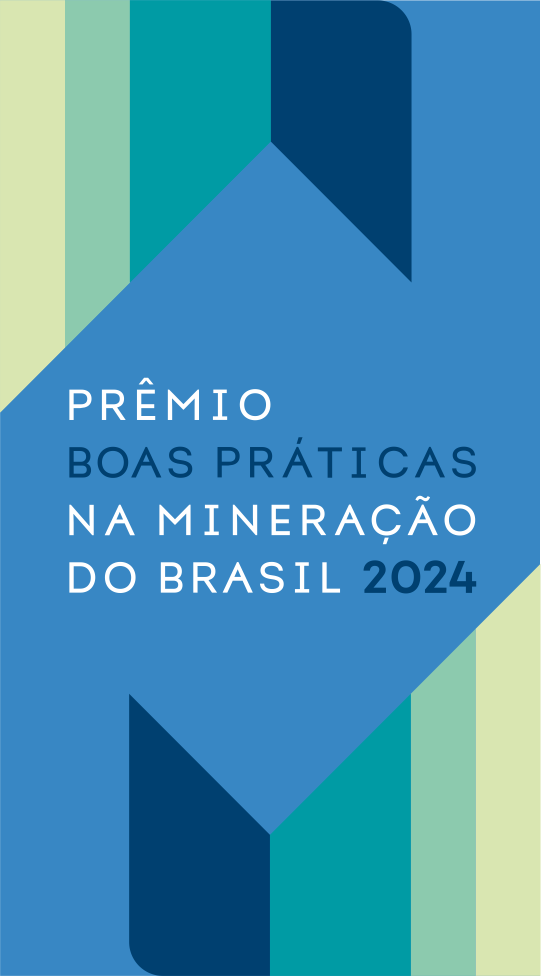 LOREM IPSUM
Lorem ipsum dolor sit amet, consectetur adipiscing elit. Duis dictum massa odio, vitae consequat ante feugiat in. Curabitur consectetur magna in magna interdum accumsan. Fusce pellentesque urna orci, id aliquet quam convallis tempus. Aliquam ac feugiat metus. Sed feugiat vitae orci eget congue.
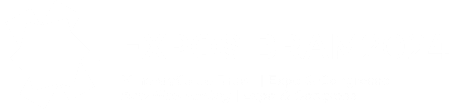 LOREM IPSUM
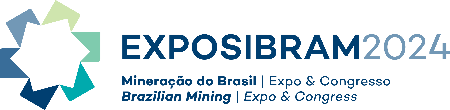 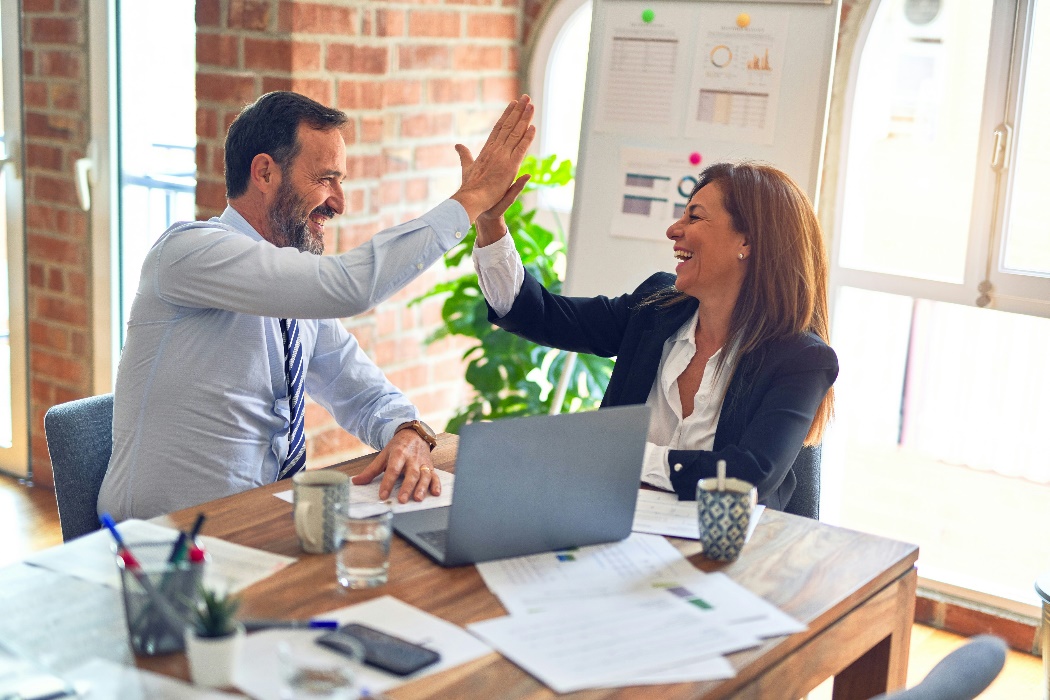 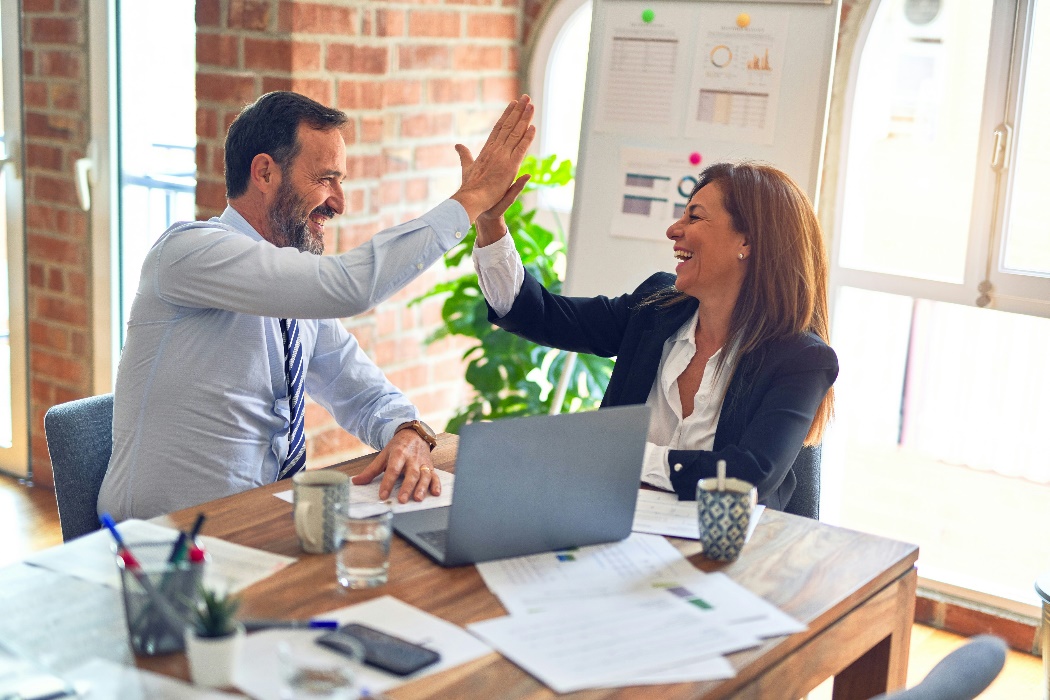 Lorem ipsum dolor sit amet, consectetur adipiscing elit. Duis dictum massa odio, vitae consequat ante feugiat in.
Lorem ipsum dolor sit amet, consectetur adipiscing elit. Duis dictum massa odio, vitae consequat ante feugiat in.
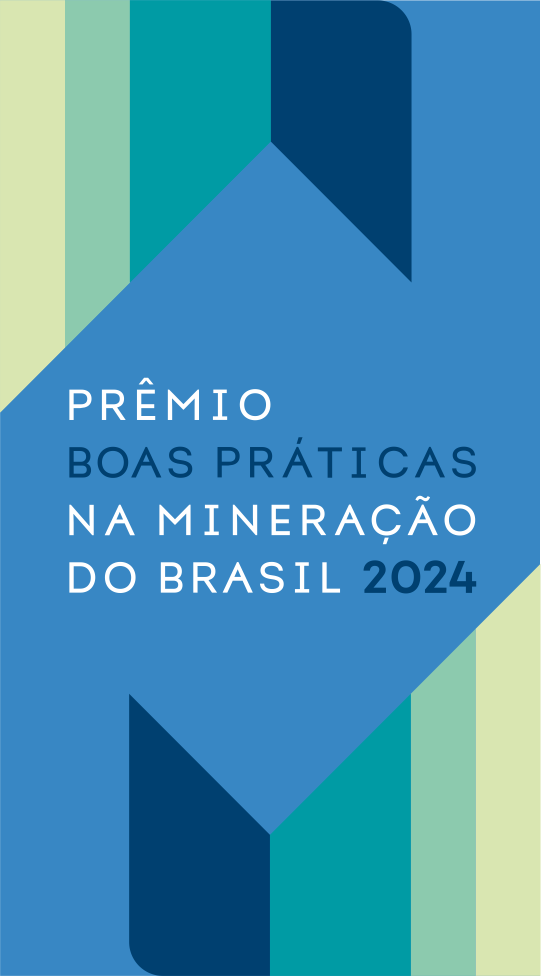 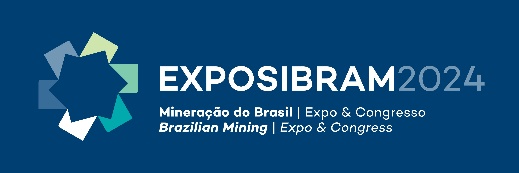 LOREM IPSUM
VIDEO
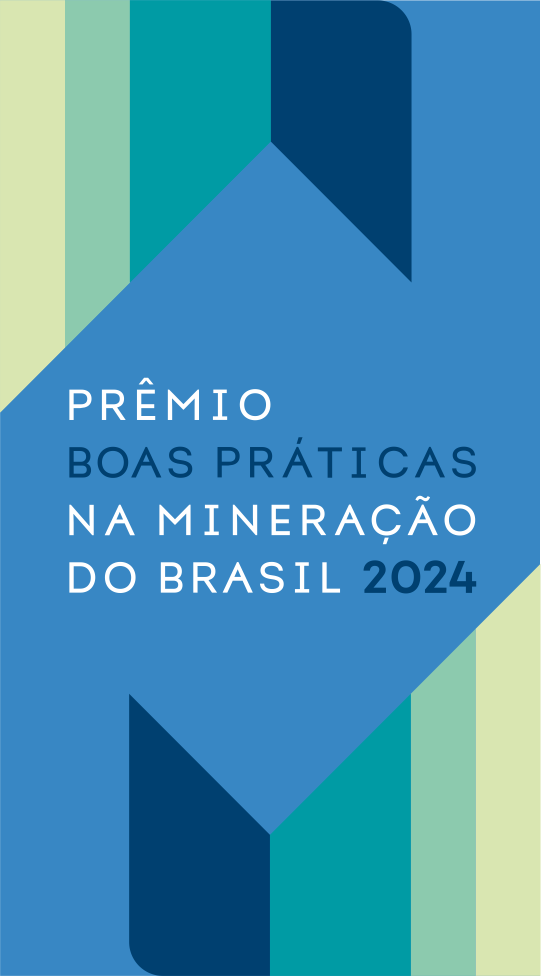 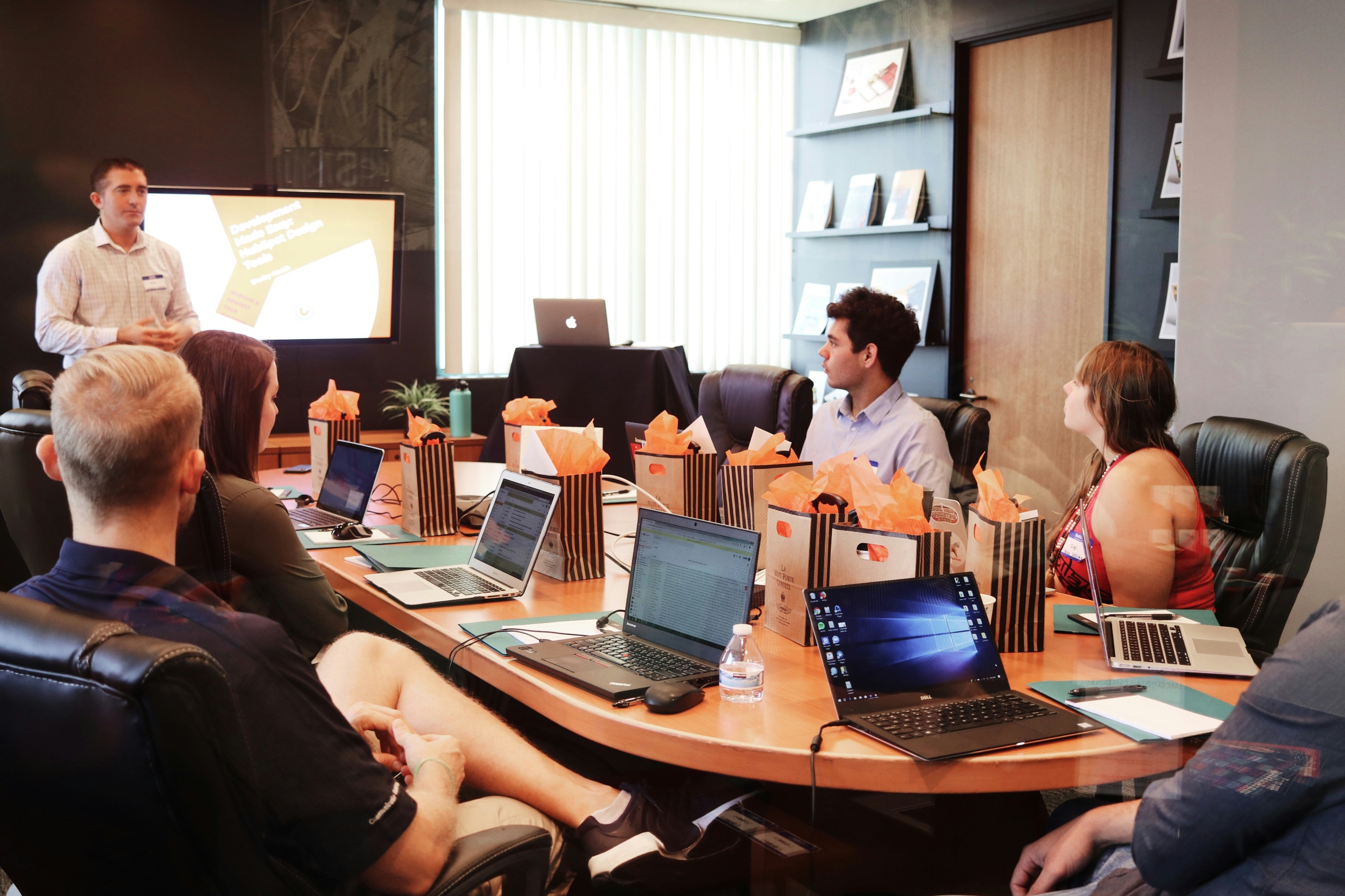 LOREM IPSUM 
LOREM IPSUM LOREM IPSUM
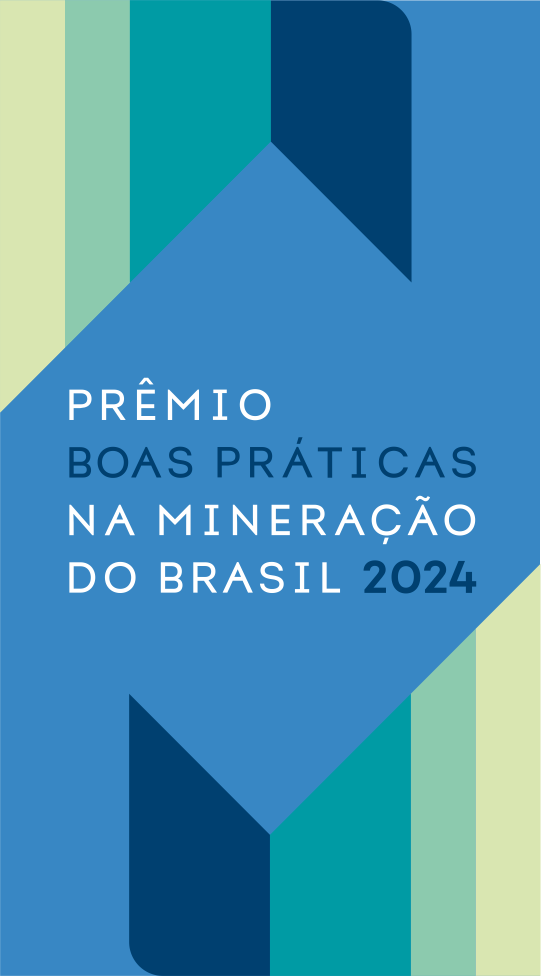 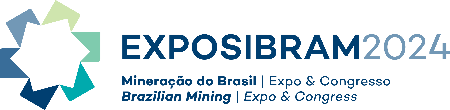 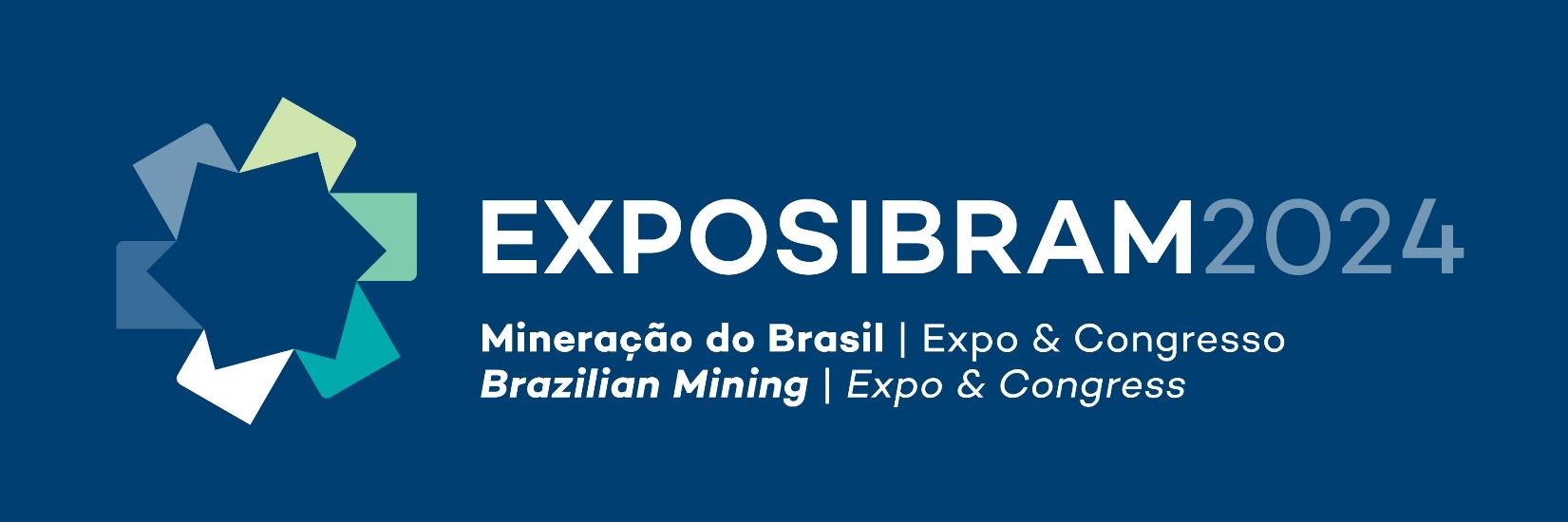 OBRIGADO!